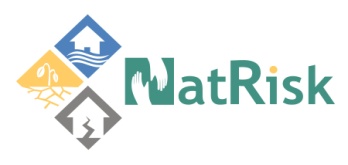 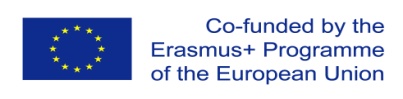 Development of master curricula for natural disasters risk management in Western Balkan countries
NatRisk project
Work package 4
Implementation of developed master curricula and trainings
Emina Hadžić
Milan Gocić
London, 21st March 2019
Project number:  573806-EPP-1-2016-1-RS-EPPKA2-CBHE-JP
 
"This project has been funded with support from the European Commission. This publication reflects the views only of the author, and the Commission cannot be held responsible for any use which may be made of the information contained therein"
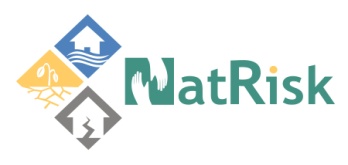 Development of master curricula for natural disasters risk management in Western Balkan countries
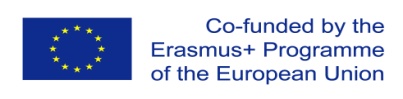 Work pakage 4. 
Implementation of dveloped master curricula and trainings
Related assumptions and risks to fulfill tasks:
Asumptions:
- Students are interested in master studies in the field of risk management of natural disasters.
- Accreditation of curricula completed.
- Representatives from public sector and citizens are interested for trainings.
Risks:
-Incompatibility of duration of master studies with the present state
-The accreditation process delays.
- The cooperation protocols with partners from public sector signed but not respected.
2
[Speaker Notes: Na početku projekta su jako dobro prepoznati rizici vezano za wp 4
Vidjeti sa Milanom u kojoj je fazi svaka od wb institucija?????]
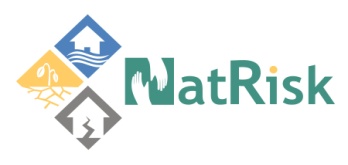 Development of master curricula for natural disasters risk management in Western Balkan countries
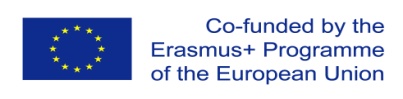 Description
In this WP students will enrol to master studies in the field of risk management of natural disasters. 
Certain number of students from each WB HEI will visit EU partner HEIs, attend lectures and compare their acquired knowledge with the knowledge and skills of colleagues from EU. 
Self-evaluation on quality of master curricula will be regularly performed
To the newly enrolled students will be offered student internships at the WB partner institutions and within the entities from public sector. The number of ECTS for this activity will be harmonised with international recommendation and National accreditation body rules. 
The educational trainings will be organized for citizens and public sector in the field of risk management of natural disasters with aim to raise awareness about risks of natural disasters. 
Evaluation of the trainings’ quality is planned.
The trainings for citizens and public sector in NDRM will be delivered in the centres for lifelong learning at universities (where it is applicable) and the certificate of acquiring the key skills in NDRM will be issued at the end of training completion.
3
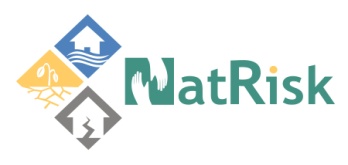 Development of master curricula for natural disasters risk management in Western Balkan countries
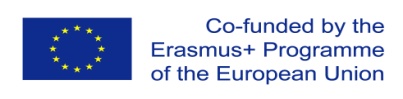 Tasks
Enrolment of students to master studies.
Implementation of master study programmes.
Quality monitoring of the master programmes will be conducted.
Providing and implementation of the students' internship.
Implementation of trainings for citizens and public sector.
Self-evaluation of the trainings.
4
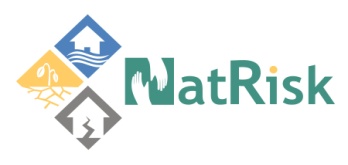 Development of master curricula for natural disasters risk management in Western Balkan countries
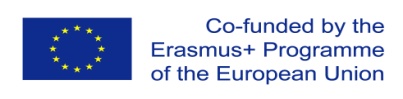 WP 4.1. Students enrolled
New master students will be enrolled at each WB partner HEI starting from October 2018. The teaching of the new courses will start during the life time of the NatRisk WeB project and will take place during the whole third year of the project duration. 
This activity includes: call for enrolment on master studies in the field of risk management of natural disasters, with defined conditions for enrolment, ranking students, inscription of selected students. Each WB HEI will enrol 10-15 students except UNI (20-30 students).
5
[Speaker Notes: Mi smo popunili kvotu, ali do kraja upisnog roka nećemo znati sigurno, jer su studenti mogli predavati papire na više fakulteta]
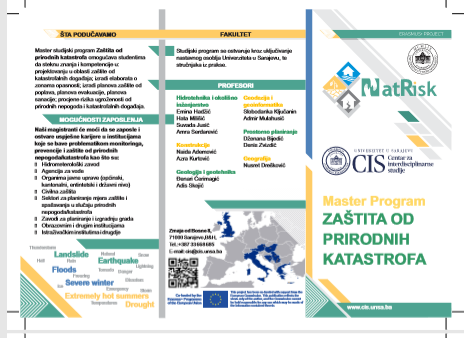 6
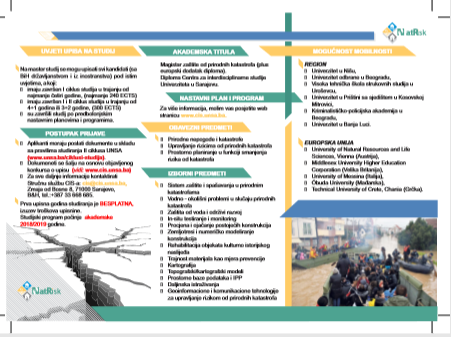 7
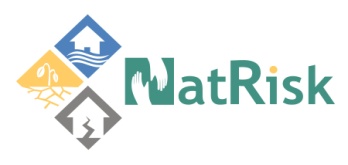 Development of master curricula for natural disasters risk management in Western Balkan countries
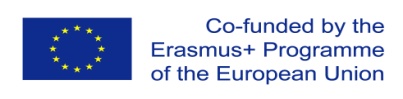 To do list
Provide link to the launched call for student enrolment All WB HEIs

Provide call for student enrolment All WB HEIs
8
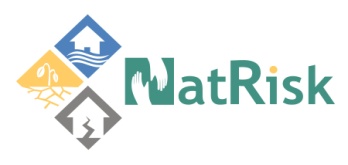 Development of master curricula for natural disasters risk management in Western Balkan countries
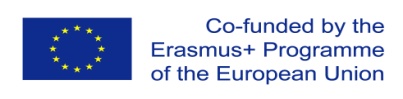 4.2 Master curricula implemented
9
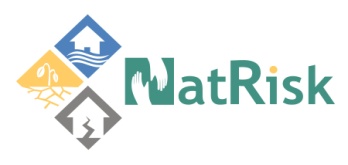 Development of master curricula for natural disasters risk management in Western Balkan countries
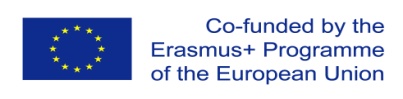 To do list
Provide two/three presentations per each subject All WB HEIs

Provide the list of enrolled students All WB HEIs

Take photos (if possible using purchased equipment) All WB HEIs

Provide decision of accreditationAll WB HEIs

Provide timetable All WB HEIs
10
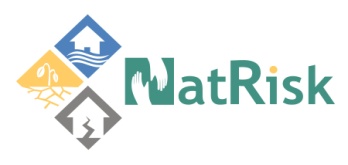 Development of master curricula for natural disasters risk management in Western Balkan countries
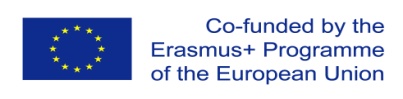 4.3  Students’ internships
11
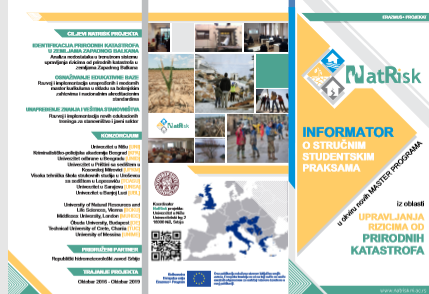 12
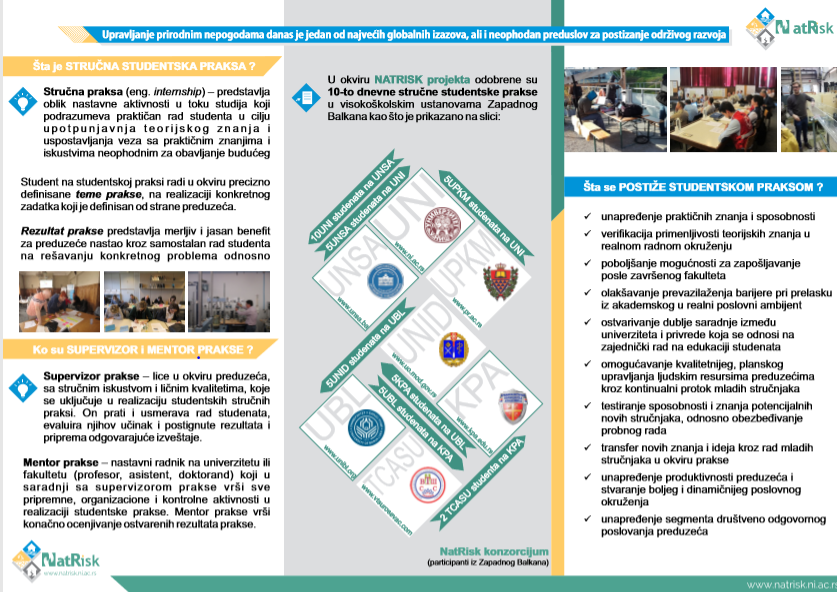 13
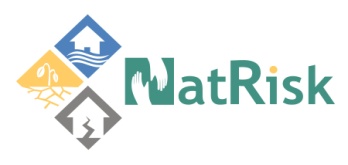 Development of master curricula for natural disasters risk management in Western Balkan countries
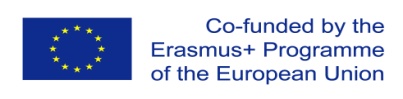 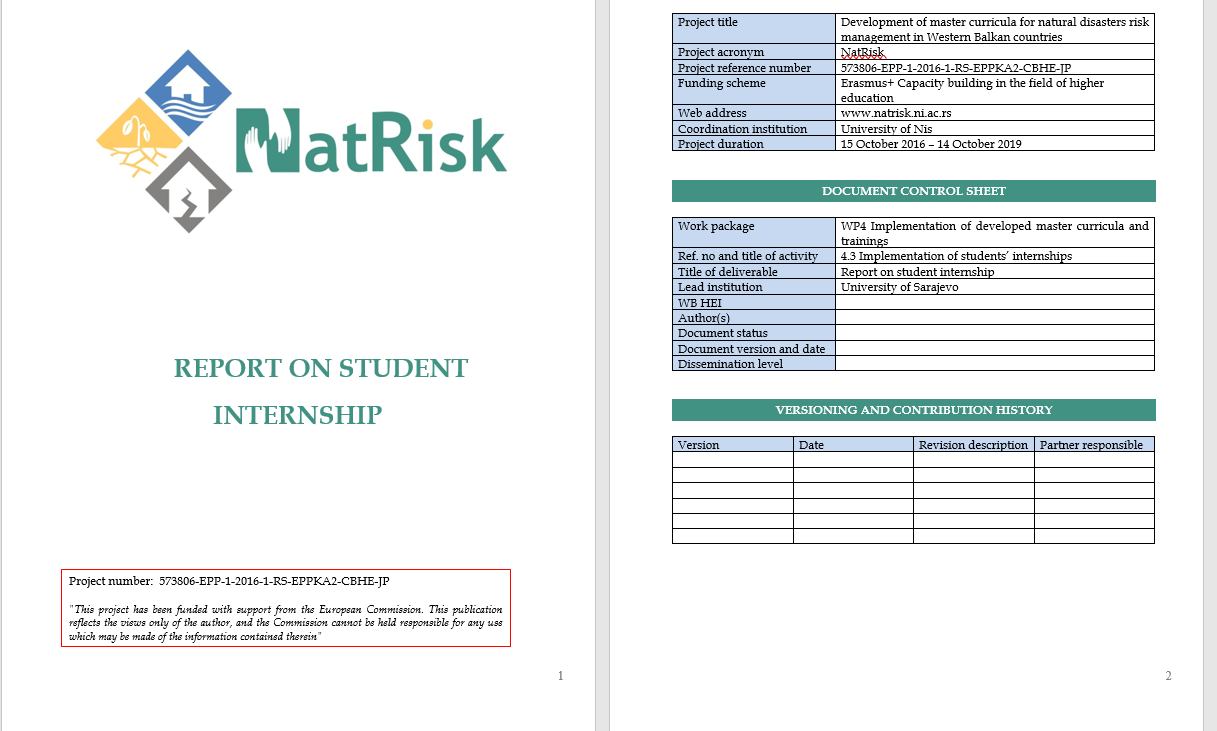 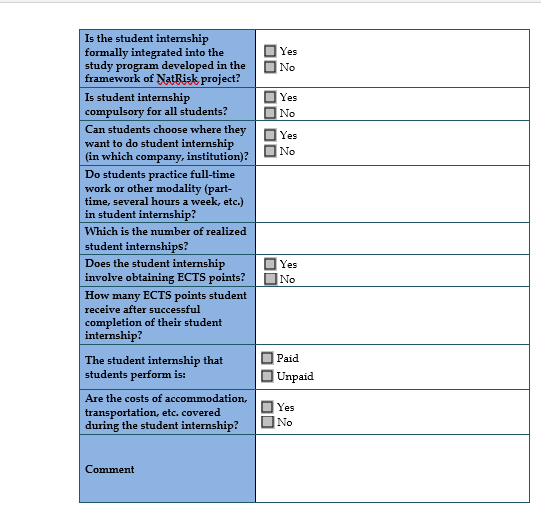 14
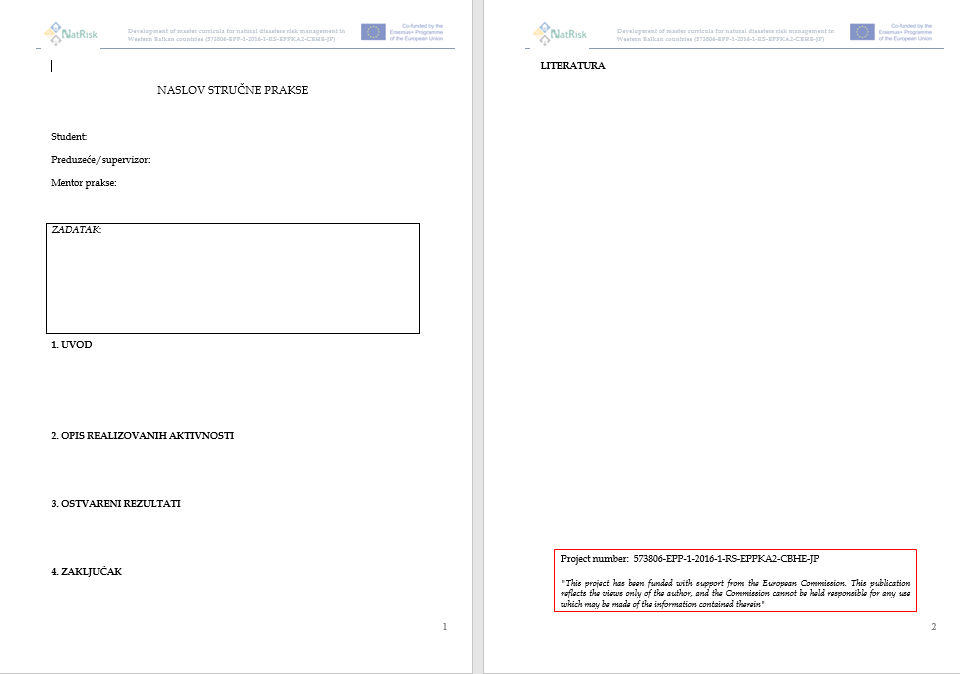 Report on professional practice
15
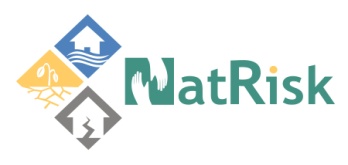 Development of master curricula for natural disasters risk management in Western Balkan countries
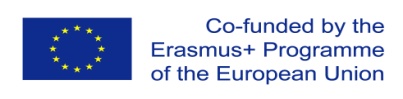 To do list
10 UNI to UNSA, 5 KPU to UBL, 5 UNID to UBL, 5 UPKM to UNI, 2 TCASU to KPU, 5 UNSA to UNI, 5 UBL to KPU = 37 x 12 days (10 + 2 for travelling) – 55 EUR per day + travelling

Deliver promotional material

Organize at the same time at the same HEI as a group work (if possible)

Take photos

Write event form and post also on HEI’s website

Report on professional practice in mother language per each student 

Report on student internship KPU, UNSA, UBL, UNI
16
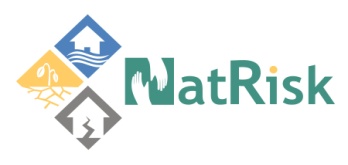 Development of master curricula for natural disasters risk management in Western Balkan countries
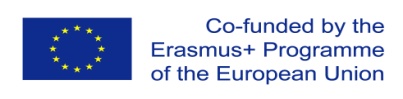 4.4 Implementation of trainings  To do list
Deliver promotional material for trainings

Take photos

Write event form (English and mother tongue) and post also on HEI’s website

Organize one training multidays per each WB HEI (30 persons)

UNSA organized: 7-8 February 2019
17
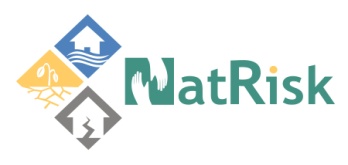 Development of master curricula for natural disasters risk management in Western Balkan countries
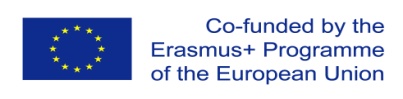 4.5. Quality report on master curricula
18
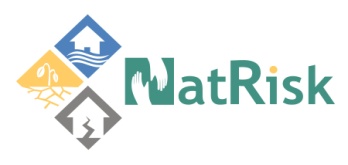 Development of master curricula for natural disasters risk management in Western Balkan countries
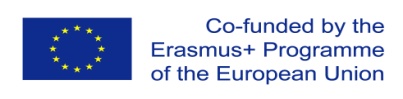 To do list
Prepare a self-evaluation report Annex J using self-evaluation list (annex I) per each term All WB HEIs

Note: Examples can be found under WP4.5 on NatRisk platform
19
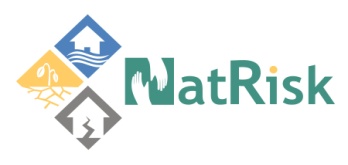 Development of master curricula for natural disasters risk management in Western Balkan countries
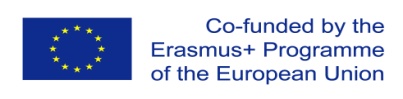 4.6 Self-evaluation report of trainings To do list
Prepare a self-evaluation report Annex H using self-evaluation list (annex G) per each training All WB HEIs

Note: Examples can be found under WP4.6 on NatRisk platform
20